Tugasku dalam kehidupan sosial
Kita tidak dapat hidup sendiri. Kita harus selalu bekerja sama dalam menjalani hidup ini. Manusia disebut makhluk sosial karena manusia tidak dapat hidup tanpa bantuan orang lain.
Contoh sikap bersatu dalam keberagaman di sekolah:
2. Memberi kesempatan kepada teman untuk beribadah.
1. Menghormati teman yang berbeda agama dan suku.
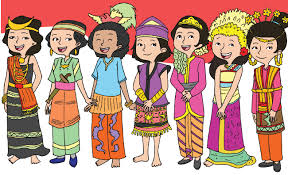 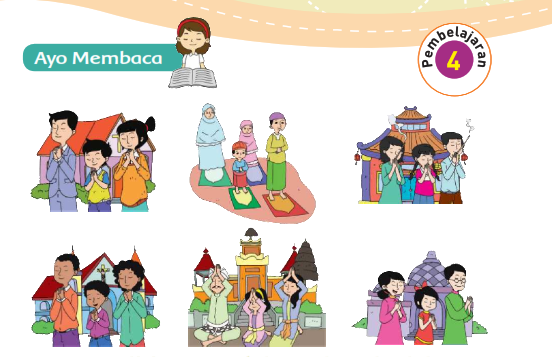 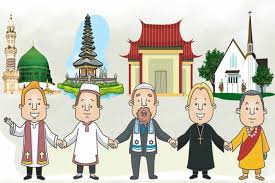 Contoh sikap bersatu dalam keberagaman di sekolah:
4. Berteman tanpa membedakan agama dan suku
3. Mengucapkan selamat pada teman yang merayakan hari raya besar agamanya.
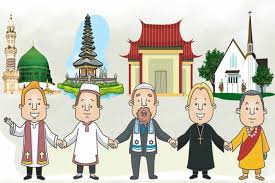 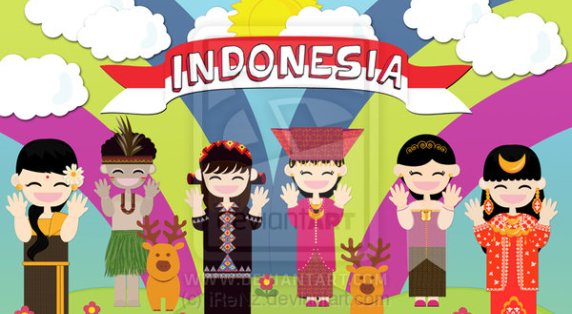 Contoh sikap bersatu dalam keberagaman di sekolah:
5. Tidak mengejek satu sama lain.
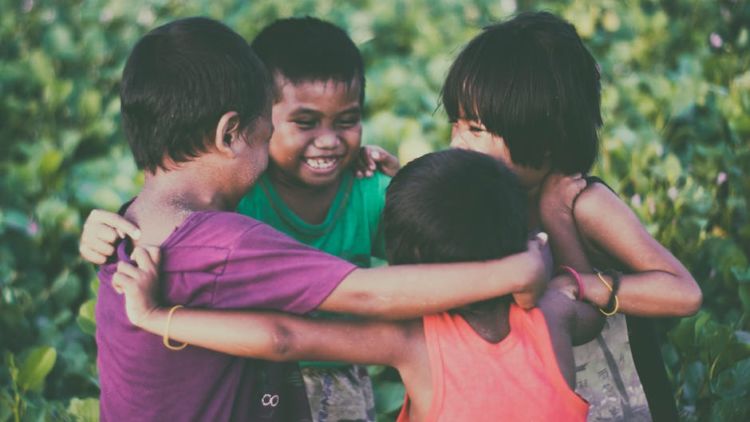 Manfaat bersatu dalam keberagaman di sekolah : 1. tercipta kerukunan dan persatuan 2. suasana menjadi nyaman 3. terjalin kekeluargaan 4. punya banyak teman
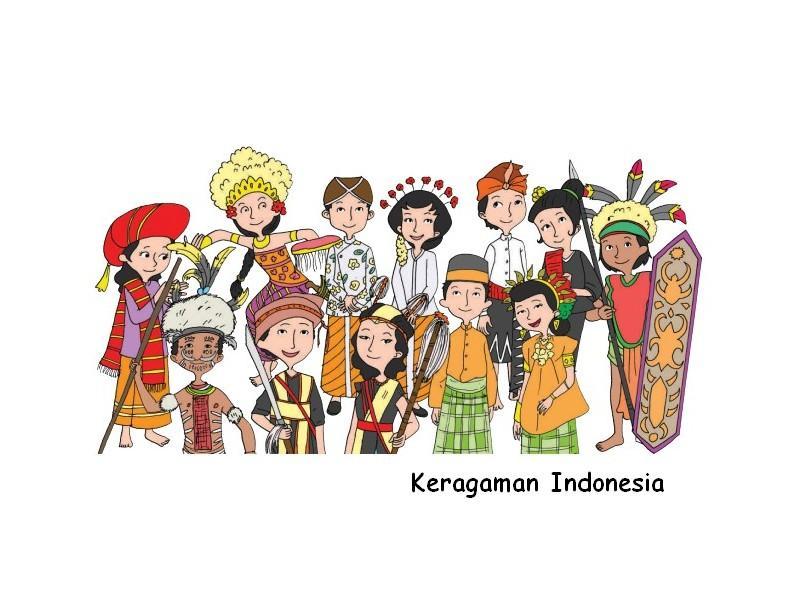 Akibat tidak bersatu dalam keberagaman di sekolah: 
suasana belajar menjadi kacau 
terjadi pertengkaran 
dijauhi teman
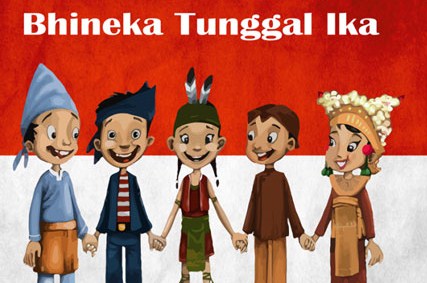